Radiologija u dentalnoj medicini
Ivana Žugec, dr.med.dent.
14.01.1896.g. Otto Walkoff prvi je primijenio X-zrake u dentalnoj dijagnostici
14 dana nakon prve publikacije X-zraka
Ekspozicija je trajala 25 minuta
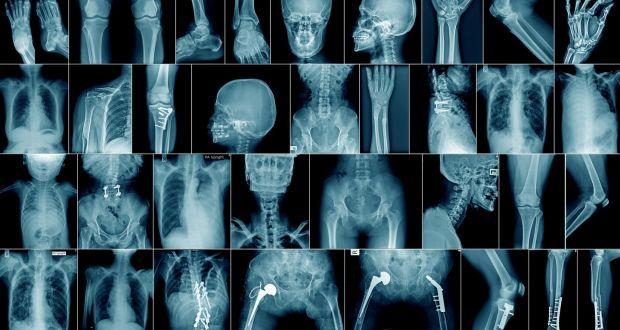 Građa rentgenske cijevi i nastanak X-zraka
Vakuumska staklena cijev s elektrode,  ANODA (pozitivno nabijena) i KATODA (negativno nabijena)
Cijev je uronjena u sredstvo za hlađenje- ullje ili voda
Elektroni se stvaraju na KATODI toplinskom emisijom
Brzina elektrona određena je razlikom potencijala između anode i katode
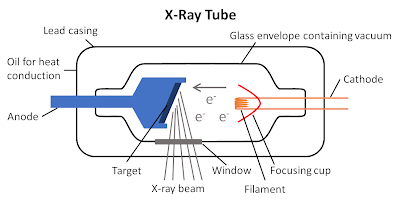 DENTALNA RADIOLOGIJA- služi za otkrivanje endodontalne bolesti, periodontalne bolesti, dentalne anomalije, bolesti čeljusti, TMZ, paranazalni sinusi, trauma, tumori, implantologija

Služi za postavljanje dijagnoze, planiranje terapijskog postupka i kontrolu terapije
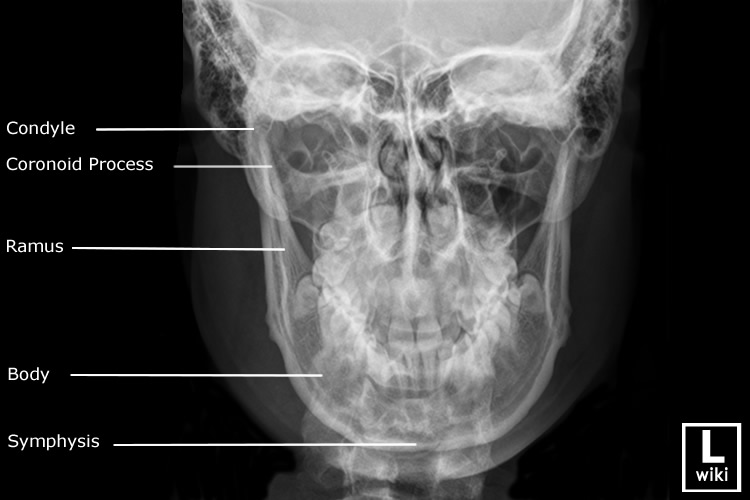 KATODU grijemo niskonaponskom izmjeničnom električnom strujom omogućuje se stvaranje roja elektrona
Stvoreni se roj elektrona na katodi velikom brzinom usmjeri na ANODU (zbog razlike potencijala i suprotnog naboja)
Nastaju X-zrake i velika količina topline
99,9%  energije pretvori se u toplinu, a ostatak u elektro-magnetsko zračenje
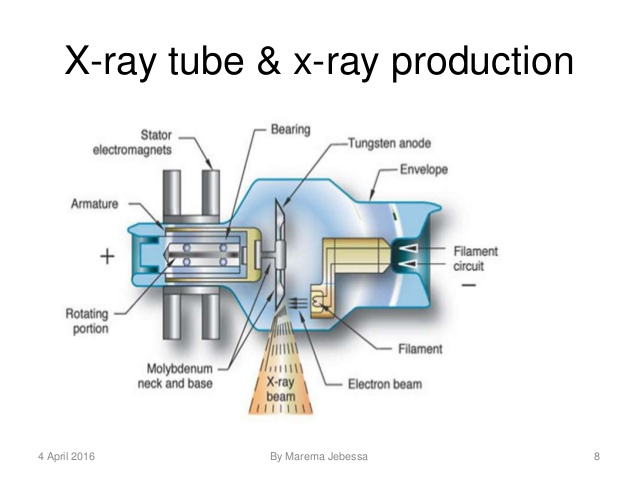 RENTGENSKI UREĐAJ
Dijelovi :  1.) TRANSFORMATOR- uređaj za regulaciju napona električne struje
Sastoji se od primarne i sekundarne zavojnice

2.) ISPRAVLJAČI- uređaji koji mijenjaju izmjeničnu struju visokog napona u istosmjernu 

3.) KOMANDNI STOL- nalazi se prekidač gradske mreže i uređaji za kontrolu količine, vremena ekspozicije i napona el. Struje
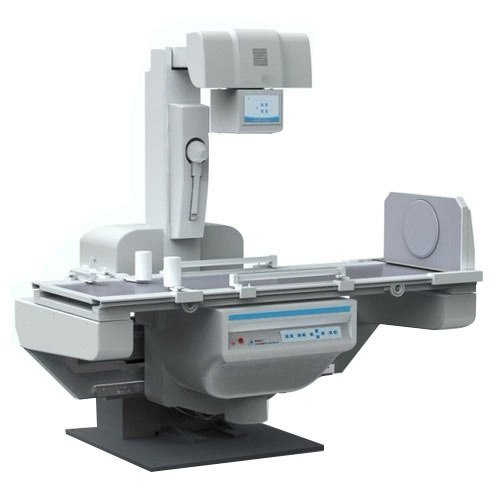 4.) ZRAČNIK- građen od rentgenske cijevi, olovnog oklopa i uređaja za suženje rentgenskog snopa

5.) STATIV- nosač fluorescentnog zaslona s pojačalom
6.) STOL ZA SNIMANJE- na njemu leži bolesnik za vrijeme snimanja
Iznad stola nalazi se rentgenska cijev

7.) REŠETKE- uređaji građeni od olovnih lamela
Smanjuju sekundarno zračenje

8.) TUBUSI- uređaji građeni od olova koji se nalaze na samom izlasku ir rentgenske cijevi
Rentgenske zrake
Oblik elektromagnetskog zračenja vrlo kratkih valnih duljina
Nastaju u rentgenskoj cijevi kada elektroni nastali na katodi velikom brzinom udare u metalnu zapreku na anodi
Dolazi do izbacivanja elektrona iz elektronskih ljusaka atoma
Na mjesto izbačenog elektrona uskače elektron iz više energetske razine pri čemu se stvaraju rentgenske zrake i toplina
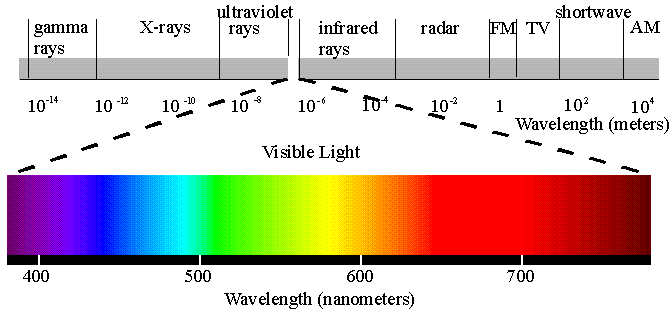 Glavna svojstva X-ZRAKA:
A) PRODORNOST- ovisi o njihovoj valnoj dužini
Što su zrake KRAĆE valne dulžine, njihova je prodornost VEĆA

B) APSORPCIJA U MATERIJI- ovisi o njihovoj valnoj dužini, debljini objekta koji snimamo, atomskoj težini elemenata od kojih se objekt sastoji i o specifičnoj težini objekta
VEĆA je kod veće valne dužine RTG zraka, debljeg objekta i veće specifične težine
C) PRAVOCRTNO ŠIRENJE- šire se iz cijevi pravocrtno

D) NEVIDLJIVOST- nevidljive su i šire se približno brzinom svjetlosti

E) KUMULATIVNOST- pri svakom izlaganju njihovom djelovanju one se kumuliraju u ljudskom tijelu